Using a Calculator / BIDMAS
Using a Calculator/ BIDMAS
May 2017 1H Q1
May 2017 1H Q1
Using a Calculator / BIDMAS
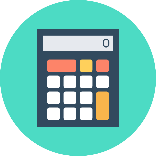 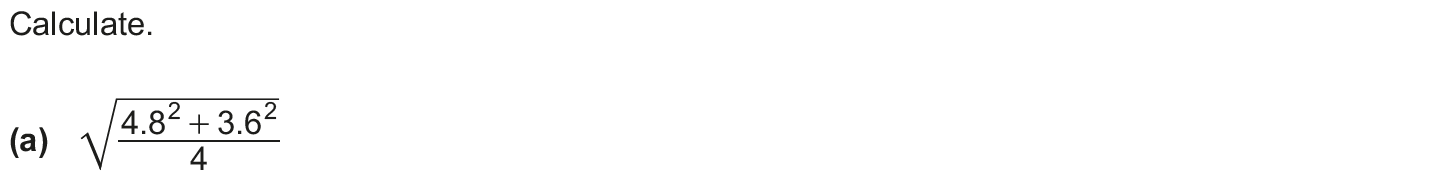 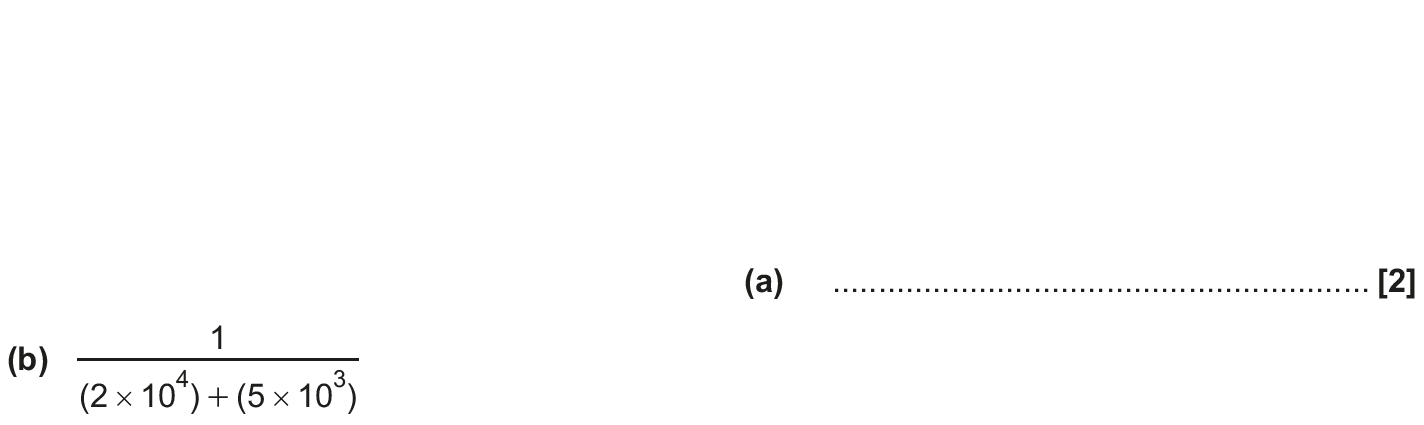 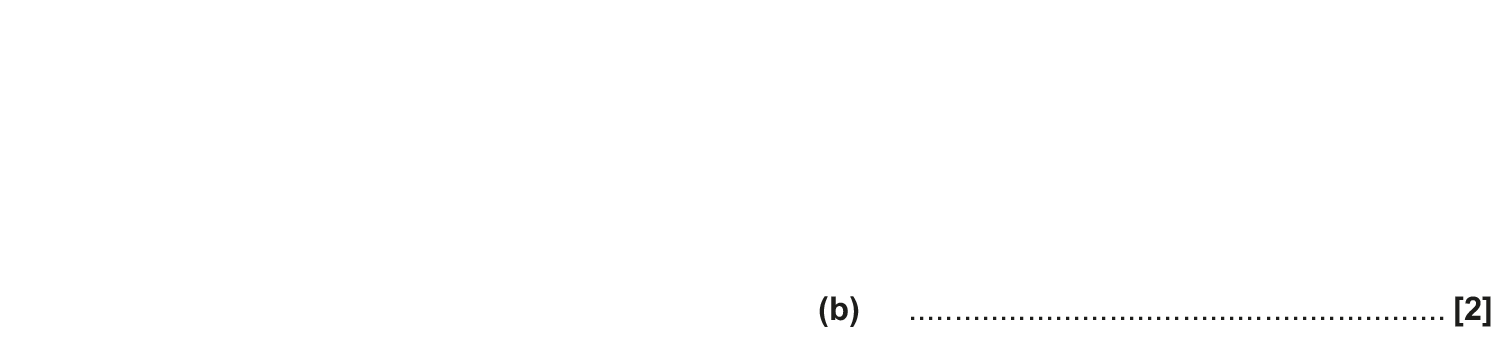 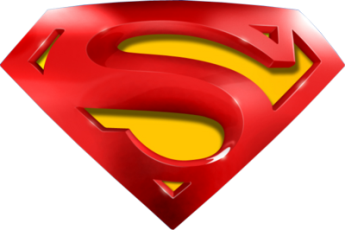 May 2017 1H Q1
Using a Calculator / BIDMAS
A
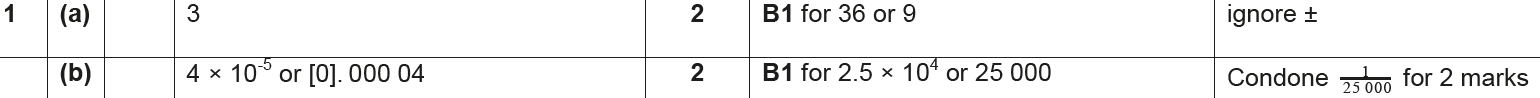 B
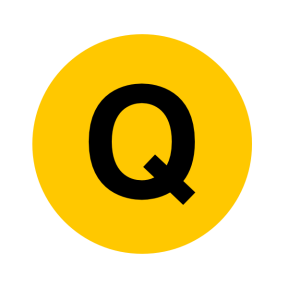